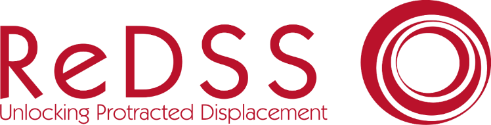 Analysis of Solutions Planning and Programming in Urban ContextsCase studies from Nairobi- Kenya and Mogadishu and Baidoa- Somalia
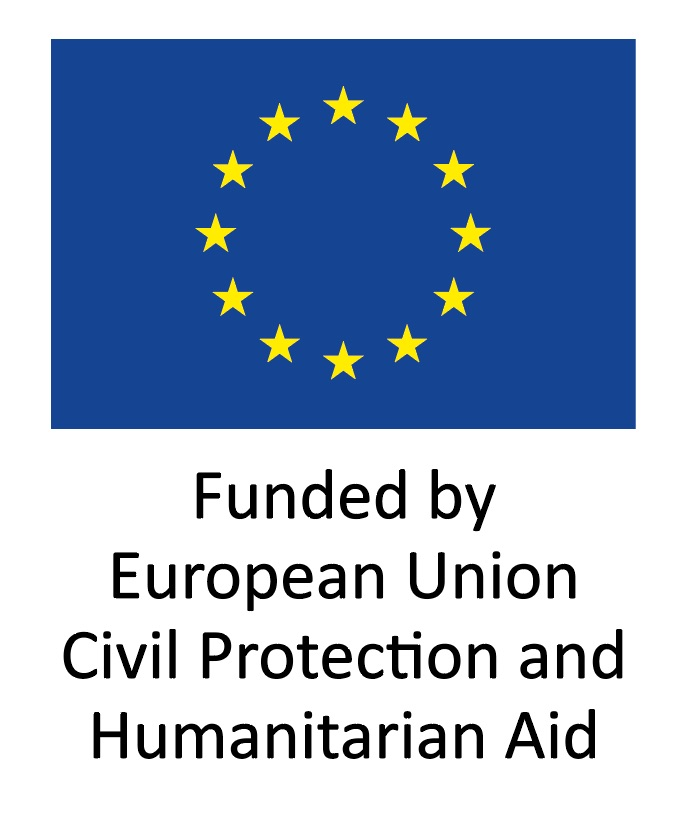 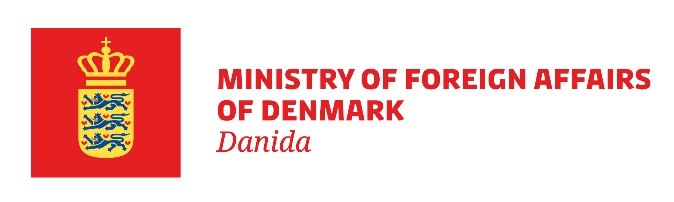 Funded by:
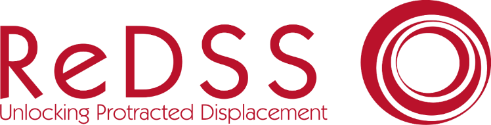 Content

Objectives and methodology

2. Main findings
\
3. Recommendations and way forward
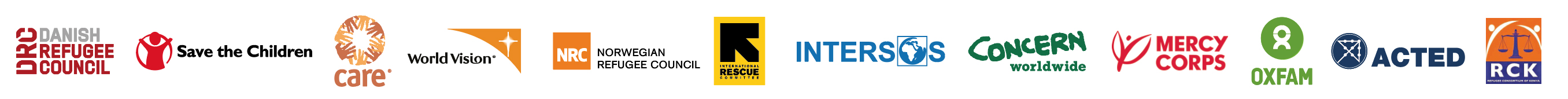 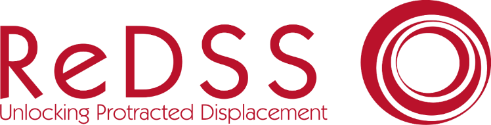 Key objectives
Understanding vulnerabilities & aspirations of displaced people in urban centers

Examining assumptions, strategies and current practices

Making suggestions & recommendations moving forward
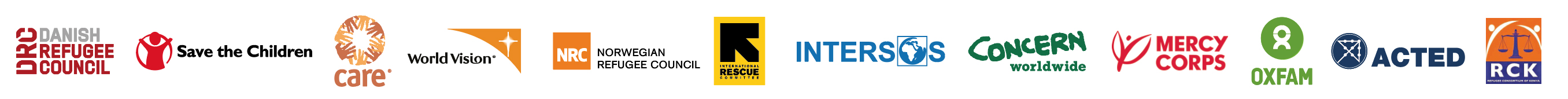 [Speaker Notes: Objective and rationale: 
This study aimed to better understand and address displaced people’s vulnerabilities and aspirations in urban centres and to challenge practitioner’s assumptions to rethink support for displaced people in urban centres in more sustainable and empowering ways, using people centred approaches. As such, it was constructed around three core questions:]
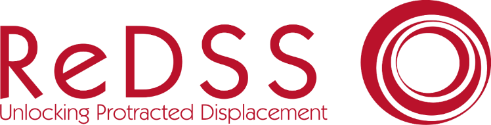 Why Urban Solutions?
Global and regional trends indicate a progressive urbanization of displacement

Urban responses call for a different approach

A range of ‘best practices’ have been identified. How are these ideas being ‘translated’ into concrete practice?
The study framework
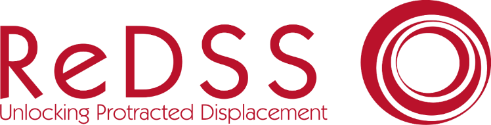 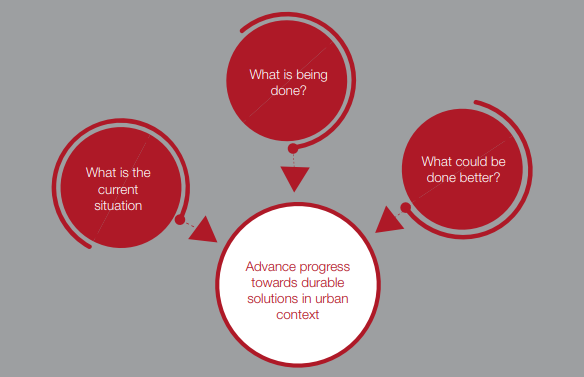 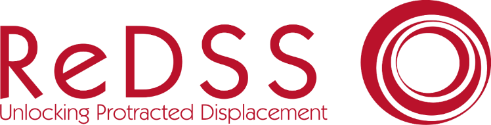 Methodology
Literature review

Urban Case Studies
Kenya: Nairobi
Somalia: Mogadishu & Baidoa

130 interviews  with some 250 individuals

Analytic Approach: micro-level focus; perception-based
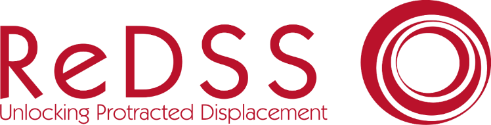 What is the current situation?
The lived experience of forced displacement in urban contexts
Factors Impacting Urban Experience
[Speaker Notes: These factors largely correspond with the basic conditions required to achieve durable solutions. 

Kenya
Securitization of the refugee issue in Kenya, with especially (albeit not only) Somali refugees are associated with ‘terrorism’ and thus their simple presence provokes fear among much of the host population.

Restrictive refugee policies; de facto encampment policy, and threats to asylum space, limit opportunities for self-reliance. Most refugees are relegated to subsistence activities. 
There is little protection space. Police are a primary source of threat, harassing them especially over their documents, although even those with accurate and up-to-date documents can be harassed on a regular basis.

For the most part, Refugees in Nairobi are not provided with direct assistance to address essential needs, but are rather facilitated to access existing services.

One of the primary constraints that refugees in Nairobi lament is the lack of the right to work (i.e.: lack of Kenyan ID; and/or working permit).
They argue that their refugee status leaves them stigmatized and marginalized, relegating them to both the informal sector and largely subsistence existences. (Some 70% of Kenyans are said to work in the informal sector; with 40% unemployment).

Relationships with the host populations is key and varies significantly according to sub-contexts. For example, in Eastleigh, there is substantial solidarity among the Somali refugees and the host Somali-Kenyans.
This is significantly less so among the Great Lakes refugees in Kawangware; the Ethiopian & Eritrean refugees in Jamhuri; or the Southern Sudanese in Ruiru. In these cases, the refugees report taking measures to avoid confrontation with their hosts; readily giving in in the case of any contestation.

Somalia
Many of these issues manifest extremely differently in relation to internal displacement. 
In the case of Somalia, the capacity (or lack thereof) of the state is critical.
Insecurity (combined with draught) is a critical factor that is prompting large-scale rural to urban displacement.
As Somali nationals, the issue of legal documentation is far less relevant (although a lack of legal documents is still raised as a concern by some)
The right to work and economic opportunities are thus far more influenced by contextual factors such as few employment opportunities; competition with a large poor and un-employed host community; etc. 
Relationships with the host communities vary significantly from one location to the next depending on clan dynamics and the attitudes of various power-brokers such as the so-called ‘gate-keepers’, especially land-owners who have become notorious for exploitatively ‘using IDPs to become wealthy’, inviting them to ‘settle’ on their land, which draws in NGOs who typically develop water and sanitation infrastructure and provide ‘unconditional cash transfers’ which prompt the development of markets in the vicinity. At a point that the landowner deems the value of the land to have increased adequately, the IDPs are typically suddenly and forcibly evicted, enabling the landowner to sell the land to the heist bidders.]
Kenya refugee case study
Securitization of the refugee issue: leading to xenophobia 

Restrictive refugee policies: de facto encampment policy and threats to asylum space limit opportunities for self-reliance

Limited protection space: police seen as a threat

Access to essential needs: no direct assistance but refugees are facilitated to access existing services

Lack of the right to work: non issuance of work permits

Relationships with the host populations:  varies significantly according to sub-contexts.
[Speaker Notes: These factors largely correspond with the basic conditions required to achieve durable solutions. 

Kenya
Securitization of the refugee issue in Kenya, with especially (albeit not only) Somali refugees are associated with ‘terrorism’ and thus their simple presence provokes fear among much of the host population.

Restrictive refugee policies; de facto encampment policy, and threats to asylum space, limit opportunities for self-reliance. Most refugees are relegated to subsistence activities. 
There is little protection space. Police are a primary source of threat, harassing them especially over their documents, although even those with accurate and up-to-date documents can be harassed on a regular basis.

For the most part, Refugees in Nairobi are not provided with direct assistance to address essential needs, but are rather facilitated to access existing services.

One of the primary constraints that refugees in Nairobi lament is the lack of the right to work (i.e.: lack of Kenyan ID; and/or working permit).
They argue that their refugee status leaves them stigmatized and marginalized, relegating them to both the informal sector and largely subsistence existences. (Some 70% of Kenyans are said to work in the informal sector; with 40% unemployment).

Relationships with the host populations is key and varies significantly according to sub-contexts. For example, in Eastleigh, there is substantial solidarity among the Somali refugees and the host Somali-Kenyans.
This is significantly less so among the Great Lakes refugees in Kawangware; the Ethiopian & Eritrean refugees in Jamhuri; or the Southern Sudanese in Ruiru. In these cases, the refugees report taking measures to avoid confrontation with their hosts; readily giving in in the case of any contestation.]
Somalia IDPs case study
Large-scale rural to urban displacement due to conflict, disasters, food and livelihood insecurity, weak governance and underdevelopment

Limited state capacity to provide protection: violation of HLP rights is a critical protection issue, gender based violence, child labor and forced recruitments

Right to work and economic opportunities influenced by contextual factors: limited opportunities lead to competition with a large poor, un-employed host 

Relationships with the host communities varies from locations based on clan dynamics, attitudes of various power-brokers - ‘gate-keepers’, land owners etc.
[Speaker Notes: These factors largely correspond with the basic conditions required to achieve durable solutions. 

Somalia
Many of these issues manifest extremely differently in relation to internal displacement. 
In the case of Somalia, the capacity (or lack thereof) of the state is critical.
Insecurity (combined with draught) is a critical factor that is prompting large-scale rural to urban displacement.
As Somali nationals, the issue of legal documentation is far less relevant (although a lack of legal documents is still raised as a concern by some)
The right to work and economic opportunities are thus far more influenced by contextual factors such as few employment opportunities; competition with a large poor and un-employed host community; etc. 
Relationships with the host communities vary significantly from one location to the next depending on clan dynamics and the attitudes of various power-brokers such as the so-called ‘gate-keepers’, especially land-owners who have become notorious for exploitatively ‘using IDPs to become wealthy’, inviting them to ‘settle’ on their land, which draws in NGOs who typically develop water and sanitation infrastructure and provide ‘unconditional cash transfers’ which prompt the development of markets in the vicinity. At a point that the landowner deems the value of the land to have increased adequately, the IDPs are typically suddenly and forcibly evicted, enabling the landowner to sell the land to the heist bidders.]
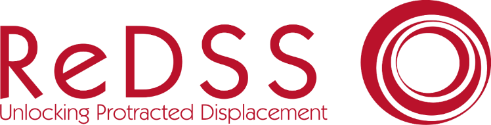 The notion of durable solutions processes varies according to perspectives: 
Authorities emphasize ‘return to place of origin’
Refugees dream of ‘resettlement’; but hope for ‘local integration’
IDPs emphasize ‘local integration’
[Speaker Notes: The notion of Durable Solutions is core to this study. Many respondents understand it in different ways.  Depending on the perspective, each respondent reflexively favors one of the three durable solutions.

The idea of solutions-oriented programming is not well distinguished from the absolute solutions.
In some cases activities aimed at contributing to the process of achieving solutions have become identified as ‘solutions’ in themselves’

All three settlement options are processes leading to integration. Eg. return in itself is not a solution, reintegration is. 
Physical safety : security and protection
Material safety : access to essential services; economic opportunities 
Legal safety : documentation; access to justice

While there is currently rich thinking around this notion, more intensive guidance is required at the deep operational level, where these ideas are translated into concrete activities. Without facilitated exploration, some faulty interpretations may emerge.]
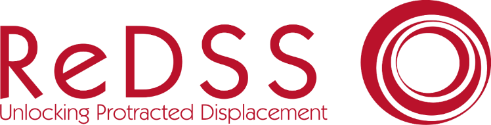 What is Being Done?
Response strategies, logic and activities for displacement affected urban populations
Responding to urban displacementSolutions oriented strategies being applied
[Speaker Notes: While the previous slides highlight primary issues that urban displacement affected communities are confronted with, this chapter explores what is being done both in relation to these issues as well as the principles and best practices of urban solutions-oriented response. 
There is a significant change in attitude among actors on solutions strategies to be applied in addressing urban displacement. Progress is see in: 
Working with existing systems:
This potential depends on the extent to which the systems exist. 
In Kenya: facilitated access to existing services (education; health care)
In Somalia, this is far less feasible due to the lack of infrastructure and functional systems; thus NGOs are often forced to engage in direct service delivery

Collaboration (hard and soft networks)
This refers to the capacity to engage with actors on the ground; tapping into existing networks; as opposed to setting up parallel systems and approaches.

This especially refers to engagement at the municipal levels, with studies of response to urban displacement in other locations indicating that it is at this level where some of the most adaptive and creative problem solving can be generated.

In Kenya this is not necessarily the greatest strength, but there is an important degree of networking with development-oriented technical training institutes; potential employers and the KNCCI. Although this is relatively new, the promise of returns in relation to the Kenyan authorities engaging with refugees as a ‘benefit’ as opposed to a burden, is promising. 
Important work is also being done at the level of advocating for work permits for refugees.
Although this would be an important step forward, refugees themselves hope for ‘local integration’ defined as gaining Kenyan ID.

In Somalia, such collaboration is structured around capacity building of the state (at all levels: federal, state, and municipal) and more specifically the folding of the displacement crisis into the National Development Plan; the State-level Development Plan and the local level ‘Community Action Plans’.

Whole of Society Approach: 
In all cases, remittances and social safety-nets are important factors 
Private sector actors have been drawn into critical responses (e.g.: telecommunication and electronic transfer companies are critical in facilitating mobile cash transfers); in Kenya, refugees are being linked up with for-profit actors who are beginning to realize the potential productive force embodied in the refugee population.
Diaspora are important actors that are being systematically drawn upon in Somalia.

Linking Humanitarian and development discussed in the next slide
Working with vulnerabilities (especially humanitarian approaches) and capabilities (more developmental) for mutual benefit (of both displaced and host communities. Discussed in the next slide

Area-Based Programming
Localizing and contextualizing; each sub-context has it unique characteristics to be managed and capitalized upon.
Currently area-based action emerges somewhat coincidentally, but more intensive analysis of opportunities are not necessarily being conducted 
Programming is broadly contextualized, but this can be further nuanced

Multi-year flexible and adaptive programming:
While funding constraints are quite severe in Kenya,
Important progress in this line is being developed in Somalia.
Important is the multi-year framing that that allowed for a more elaborated ‘inception phase’ which creates the spaces for the analysis and prep needed to fold the above described strategies into programming strategies.]
Current response strategies to urban displacement
Somalia
Core strategy: actors engagement with govt. across the spectrum


Barriers: Acuity forces emphasis on emergency response


Opportunities: NDP provides a framework
Kenya
Core strategy: building self-reliance, access to essential services through existing systems

Barriers: limited reach and scale, no work permits

Opportunities: building upon existing capabilities
[Speaker Notes: The two case studies demonstrate the complex inter-weaving of response strategies, ranging from emergency response to progressively more developmental activities and engagement with gvt and existing systems. At the emergency end, the individual at risk is at the centre of the equation; at the developmental end, the authorities and the systems become the centre of the effort.

There is a grey area where humanitarian and development logic overlap; although the distinct comparative advantages, and role and responsibilities have not been explored to any deep extent.  

Perceptions of ‘beneficiaries: 

Kenya
‘NGOs help, but it is not enough; it is not sufficient’; ‘NGOs need to increase the chances’
NGO interventions are seen as small-scale and relatively peripheral.
Respondents underline that it cannot be relied upon as a central means

Somalia
NGO response is central to the lived experience of displacement affected populations
NGOs play a central role in terms of ensuring access to essential services (food security, shelter, water & sanitation, health care, education)
Unconditional Cash transfers a critical intervention
Ongoing conflict, drought etc forces emphasis on emergency response
The NDP provides and opportunity for more developmental focus to displacement. Plans underway to include displacement in regional development plans]
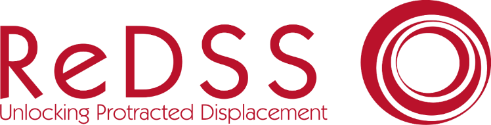 Security & acuity: emergency response versus development
Will & capacity of the authorities; will & interests of other actors
Competing interests: politicization; securitization; profiteering
Solutions-oriented urban programming: core challenges
Legal rights: HLP, right to work (documentation)
Donor resources and  funding flexibility
Making the response meaningful: Subsistence vs upward mobility
Translating ideas into concrete action; macro/micro disconnects
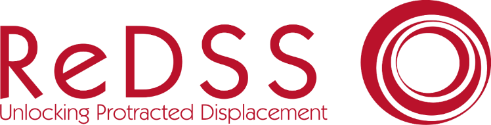 Opportunities
Global & regional reiterations: IGAD results oriented process & CRRF 
Emerging knowledge and learning on urban solutions in other contexts 
Donor approaches; Consortium approaches; Engagement of development actors
Kenya
Promoting counter-narrative to securitization
Progressive un-packing of the right to work
Increased linkages with technical training & employers in urban settings
Somalia 
Progressive stabilization of security 
Gradually building of Regional state capacity
Remittances; diaspora; and social safety-nets
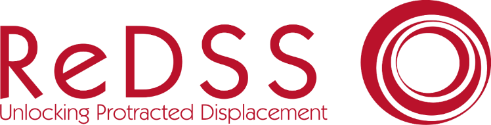 Recommendations
What is the way forward? How can response strategies be adapted?
THE WAY FORWARD
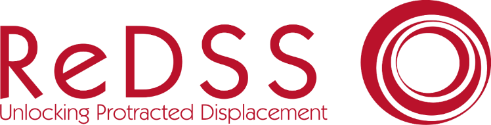 Apply ‘area-based’ & ‘whole of society’ approaches more strategically
Analyze the breadth of urban actors and develop collective outcomes
Invest in urban coordination & systems that facilitate leadership role of the municipalities & authorities
In depth analysis of a given ‘area’ of intervention to identify its unique characteristics
[Speaker Notes: Although the leadership role of the formal authorities should be promoted to the extent this is feasible and relevant; this approach does not relying on the basic assumption that the state is the primary duty bearer, responsible for ensuring the basic rights of those within their jurisdiction. It seeks to also take advantage of a wider range of actors who may be positioned, capable and willing to contribute to the overall response effort.

Private sector is important: there contributions can often be aligned with the interests/needs of the concerned populations. There is a need to know what their interests are so as to avoid putting the concerned population at risk (e.g.: ensure that basic labor rights are respected)

Diaspora Is important in nearly all cases; however the extent to which this should be ‘formalized’ needs to be carefully considered
There can be risks for those on the ‘giving’ end.

Social solidarity: social safety-nets play an important role as a ‘last resort’ for those in dire circumstances. Although this is a critical aspect of how displacement affected populations cope, it is again questionable regarding the extent to which responders should engage.]
THE WAY FORWARD
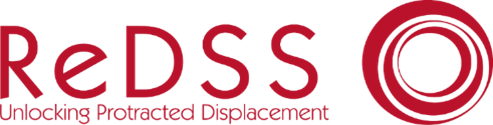 Correlate in-house skills & capacities with growing demands
Overcome macro/micro level disconnects - facilitate ‘translation’ efforts
Support qualitative assessment processes -  from vulnerability-based needs assessment to capacity-based opportunity assessments
Support social change processes
[Speaker Notes: Many different interpretations of the notions of ‘durable solutions’ and that of ‘solutions-oriented’ programming have emerged
While this is currently a ‘richness’, it can quickly turn into confusion. 

There is a fairly significant disconnect between the macro-level conceptualization and the micro-level operationalization of these ideas.
There is a need for the conceptual work to penetrate deeper into the micro level effort to ensure programming is based on conceptual clarity

Much of this programming concerns ‘how’ action is done; as much as ‘what’ is being done. This generally requires different skills. Bottom-up participatory processes require qualitative assessment and analytic skills. These are based on ‘inductive’ processes designed to provide ‘answers’ as opposed to the classical ‘deductive’ processes that ‘pre-empt’ what will be found. 

Increased training opportunities on solutions-oriented programming, targeting humanitarian, development and government actors are required. As well as building new skills, such trainings must offer an opportunity for participants to share ideas, learn from one another and discuss barriers/opportunities. ReDSS durable solutions training was noted by some respondents, although it is seen as too little. 

Increased training opportunities on solutions-oriented programming, targeting humanitarian, development and government actors are required. As well as building new skills, such trainings must offer an opportunity for participants to share ideas, learn from one another and discuss barriers/opportunities. ReDSS durable solutions training was noted by some respondents, although it is seen as too little.]
THE WAY FORWARD
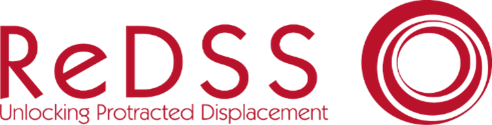 Prioritize Localized Operations
Strategic engagement with the Municipal authorities 
Respond to both vulnerabilities and capabilities that capitalizes on urban context - strike a response balance between both sets of characteristics
Move towards poverty reduction and creating opportunities for ‘upward mobility (i.e.: moving beyond subsistence)
[Speaker Notes: Municipal authorities and urban local service providers should be supported to coordinate responses while leveraging the emergence of national and locally led response networks to ensure that activities and advocacy are well coordinated . Relationship-building between refugees and the County Council must be facilitated. 
Humanitarian programming is notorious for it’s vulnerability-based targeting criteria. It is generally less skilled at identifying and programming in relation to ‘capabilities’.  Indeed, current capabilities programming in effect leads NGOs to support those individuals who have generated & capitalized upon opportunities, at the exclusion of those who have been unable to do so. This leaves an uncomfortable deficit in relation to vulnerability-based programming. 

Wholistic programming requires that both sets of characteristics are addressed., with vulnerabilities being managed and capabilities being capitalized upon. 

Capabilities programming should be designed to reach beyond subsistence, creating opportunities for people to break out of profound poverty and take steps towards a vision of ‘upward mobility’.   

This is an important framing that can help to highlight the important benefits that displaced populations can contribute to their host environment (as opposed to singularly being seen as a ‘burden’.]
THE WAY FORWARD
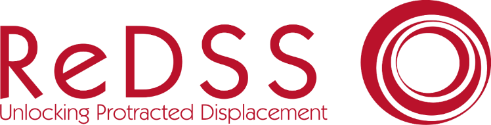 Make social cohesion a more strategic objective
Urban scenario development should include analysis of potential disharmony
Social cohesion should be more proactively promoted in urban programming
Urban responders should be supported to develop adequate ‘social change’ skills
[Speaker Notes: Although social cohesions is mentioned in various response strategies, the evidence of such activities on ground is little compared to technical sector responses.
Analysis of potential for social fragmentation and contestation should be more systematically folded into the overall analytic process
Strategies designed to both anticipate and pre-empt social tensions and fragmentation; as well as more proactively promote social cohesion and so-called ‘positive peace’ and inter-reliance should be more systematically folded into on-going activities.

These generally draw on a different set of skills; so operational staff should be supported to ensure adequate skills exist within the teams]
THE WAY FORWARD
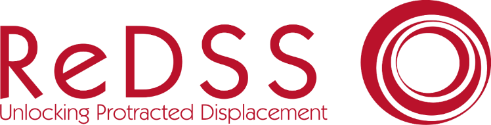 Continue to evolve ‘Adaptive Programming’
Donors support to multi-year adaptive, inclusive and flexible programming
Early solutions planning - from the outset of the displacement crisis
Extended inception periods to allow for urban area-based analysis and local contextualization
[Speaker Notes: Important progress has been initiated in this line. Multi-year funding is assumed to help straddle the arbitrary humanitarian/development divide.
Moreover, the feasibility of an extended inception period is assumed to better ground a program in the local realities, thus enabling more nuanced contextualization that can capitalize upon the specific opportunities and mitigate the challenges.
The impact of these funding adaptations should be studied in order to generate evidence of the presumed positive impact
The specificities that constitute ‘adaptive’ and ‘responsive’ programming should be identified, studied and widely promoted (among both responders and donors).]
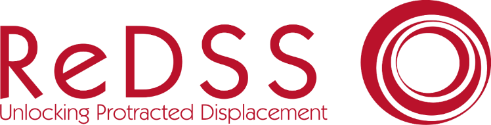 For more information
Visit our website on:www.regionaldss.org and subscribe to our bi monthly newsletter or write to us directly on:info@regionaldss.orgView ReDSS Solutions analysis dashboard on:http://redss.onalabs.org/
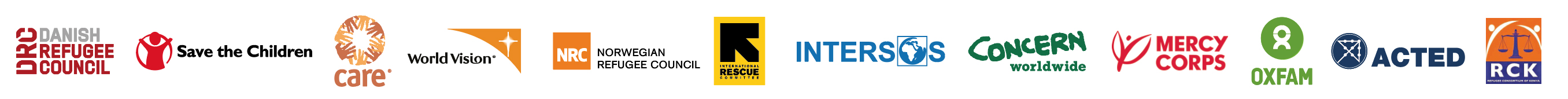 [Speaker Notes: Notes:]